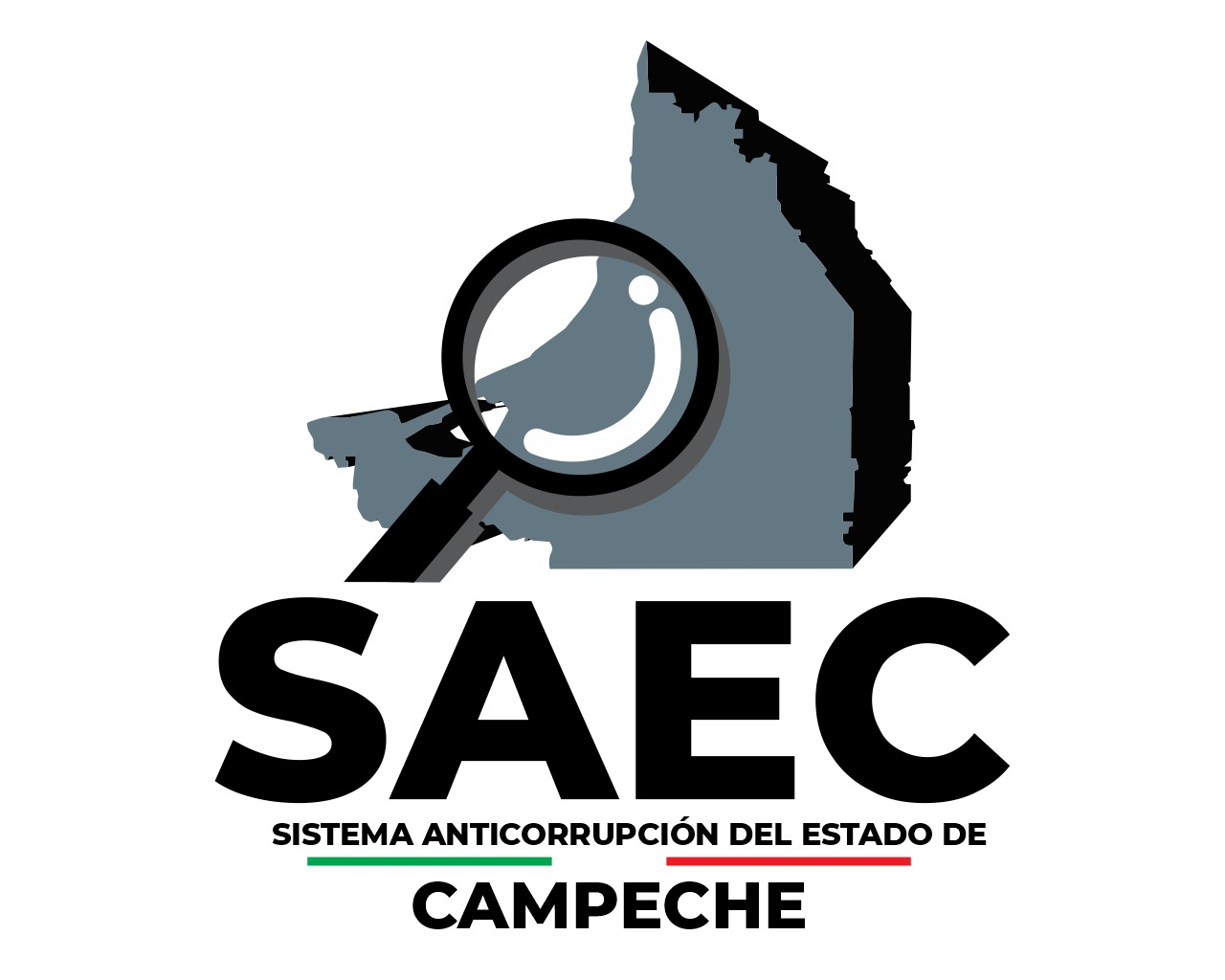 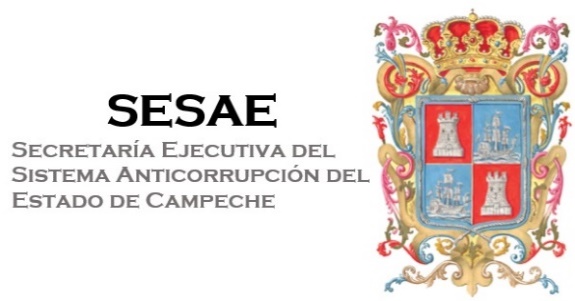 CUARTA SESIÓN ORDINARIA DEL COMITÉ COORDINADOR DEL SISTEMA ANTICORRUPCIÓN DEL ESTADO DE CAMPECHE
13  DE DICIEMBRE 2023
Orden del Día
Bienvenida por parte del Presidente del Comité Coordinador.

Pase de lista de asistencia y declaratoria de quorum.

Seguimiento a acuerdos anteriores.

Informe de avance del Programa de Implementación de la Política Estatal Anticorrupción.

Presentación y en su caso aprobación de los “Lineamientos de Sesiones del Sistema Anticorrupción del Estado de Campeche”.

Presentación y en su caso aprobación del calendario de sesiones 2024.

Asuntos Generales.

Clausura de la Sesión.
Seguimiento Acuerdos Anteriores.
ANÁLISIS DEL CIERRE DEL EJERCICIO 2023
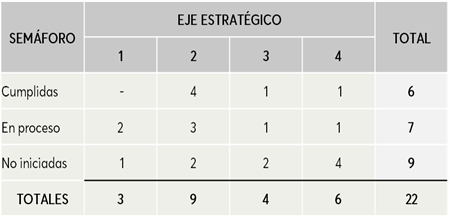 ANÁLISIS DEL CIERRE DEL EJERCICIO 2023
ANÁLISIS DEL CIERRE DEL EJERCICIO 2023
“LINEAMIENTOS DE SESIONES DEL SISTEMA ANTICORRUPCIÓN DEL ESTADO DE CAMPECHE”.
VER ANEXO 1